COMISIÓN ESTATAL DEL AGUA
JUNTA DE GOBIERNO
ORDEN DEL DÍA
PRIMERA SESIÓN ORDINARIA DE 2016
Brasilia #2970. Colomos Providencia. Guadalajara, Jalisco.
12 de mayo de 2016 17:00 hrs
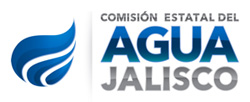 PRIMERO.-  Lista de asistencia y determinación de quórum
 
SEGUNDO.- Lectura y aprobación del orden del día

TERCERO.-     Informe de actividades primer trimestre
Cuencas y Sustentabilidad
Operación de Plantas
Apoyo a Municipios
Unidad Ejecutora de Abastecimiento y Saneamiento
Administración
Contraloría Interna
Comunicación Institucional
Planeación Estratégica

CUARTO.-    Aprobación y seguimiento de acuerdos

QUINTO.-      Asuntos varios
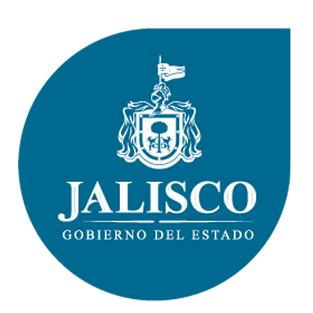